Тема урока: Решение задач на    концентрацию, смеси и сплавы
Выполнила 
учитель математики 
Бугровской СОШ Всеволожского района Ленинградской области
 Аксёнова  Светлана Валерьевна
1
Цели урока:-Изучить приём решения задач на концентрацию, смеси и сплавы;-Научиться решать задачи данного типа.
2
Рассмотрим задачи, решение которых связано с понятиями «концентрация», «процентное содержание». В условиях таких задач речь идет, чаще всего, о сплавлении каких-либо металлов, растворении друг в друге различных веществ или переливании жидкостей, состоящих из нескольких компонентов. У многих учащихся эти задачи вызывают затруднения. Вероятно, это связано с тем, что таким задачам в школьном курсе математики уделяется совсем мало времени. Вместе с тем эти задачи встречаются в  диагностических и тренировочных работах и  на ЕГЭ.
3
Для решения этих задач удобно составлять таблицу, которая позволяет увидеть решение и записать уравнение.
4
Задача1. В сосуд, содержащий 5л 12%-ного водного раствора некоторого вещества, добавили 7л воды. Сколько процентов составляет концентрация получившегося раствора?
Решение.
             Некоторое                                                         Получившийся
                       вещество                   Вода                                  раствор
                I          +         II           =            III
                5л                    7л                 (5+7)=12л
                12%                 0%                      x%
Представим проценты в виде десятичной дроби и составим следующее уравнение:
0,12▪5+0▪7=12▪x
0,6=12x
x=0,6:12
x=0,05
X=5%.                                         Ответ: 5%.
5
Задача2.Смешали 4л 15%-ного водного раствора некоторого вещества с 6л 25%-ного водного раствора этого же вещества. Сколько процентов составляет концентрация получившегося раствора?
Решение.
                      I          +             II            =        III
                     4л                      6л                    (4л+6л)
                      15%                  25%                     x%
Составим уравнение:
0,15▪4+0,25▪6=10▪x
0,6+1,5=10x
10x=2,1
x=0,21
x=21%.                                Ответ:21%.
6
Задача 3.Смешали некоторое количество 15%-ного раствора с таким же количеством 19%-ного раствора. Сколько процентов составляет концентрация получившегося раствора?
Решение.
                    I            +               II            =              III
                   Y                              Y                           Y+Y
                  15%                         19%                         x %
Составим уравнение:
0,15y+0,19y=2yx
Разделим обе части уравнения на y, получим:
0,15+0,19=2x
2x=0,34
x=0,17
x=17%.                       Ответ:17%.
7
Задача 4.Имеется 2 сплава. Первый сплав содержит 10% никеля, второй-30% никеля. Из этих двух сплавов получили третий сплав массой 200кг,содержащий 25% никеля. На сколько кг масса первого сплава меньше массы второго сплава?
Решение.
                      I            +                II           =           III
                    x кг                   (200-x)кг                    200кг
                      10%                       30%                            25%
1)Запишем уравнение:
0,1x+0,3(200-x)=0,25▪200
Раскрыв скобки и приведя подобные слагаемые, получим
 x=50 , т.е. масса  первого сплава 50кг.
2)200-50=150(кг)-масса второго сплава
3)150-50=100(кг)на столько масса I сплава < массы II сплава
                                 Ответ: на 100 кг.
8
Задача 5.Первый сплав содержит 10% меди , а второй-40% меди. Масса второго сплава больше массы первого сплава на 3 кг. Из этих двух сплавов получили третий сплав, содержащий 30% меди. Найти массу (кг) третьего сплава.
Решение.
                 I         +           II          =           III
                x кг                  (x+3)кг             (x+x+3)кг
                  10%                 40%                     30%
1)Составим уравнение:
0,1x+0,4(x+3)=0,3(2x+3)
Раскрыв скобки и приведя подобные слагаемые, получаем
 x=3(кг)-масса I сплава
2)2▪3+3=6+3=9(кг)-масса III сплава
                                          Ответ: 9 кг.
9
Задача 6. В первом сплаве меди на 40% меньше, чем во втором сплаве. После того, как их сплавили вместе, получили сплав, содержащий 36% меди. Определить процент содержания меди в первом и втором сплавах, если известно, что меди в первом сплаве 6 кг, а во втором-12 кг.
Решение.
                                I         +         II            =         III
% содержания меди       x%                             (x+0,4)%                                    36%
Масса меди                          6кг                             12кг                                       (6+12)кг

Масса сплава                                                                                                                            

Составим уравнение:

        +                      =
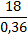 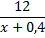 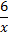 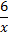 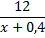 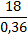 10
Приведём уравнение к общему знаменателю, получаем6(x+0,4)+12x=50x(x+0,4)
Раскроем скобки и приведём подобные слагаемые
50x²+2x-2,4=0
Найдём корни этого уравнения
X₁=0,2
X₂=-0,24 (не удовл. условию задачи)
Итак, за x мы обозначали процентное содержание  меди первого сплава: 
x=0,2=20% ,
тогда процентное содержание меди второго сплава будет
20%+40%=60%.
                                     Ответ: 20% и 60%.
11
Задача 7.Смешав 30%-ный  и 60%-ный растворы кислоты и добавив 10 кг чистой воды, получили 36%-ный раствор кислоты. Если бы вместо 10 кг воды добавили 10 кг 50%-ного раствора той же кислоты, то получили бы 41%-ный раствор кислоты. Сколько кг 30%-ного раствора использовали для получения смеси?
Смешав 30%-ный  и 60%-ный растворы кислоты и добавив 10 кг чистой воды, получили 36%-ный раствор кислоты.
                   I           +           II      +    вода       =         III
                   x кг                 y кг                                 (x+y+10)кг
                   
               30%                  60%        10∙0%                     36%
Составим  первое уравнение
0,3x+0,6y=0,36(x+y+10)
12
Если бы вместо 10 кг воды добавили 10 кг 50%-ного раствора той же кислоты, то получили бы 41%-ный раствор кислоты.                       I        +      II   +   кислота        =    III                       x кг          y кг         10 кг         (x+y+10)кг                       30%           60%           50%             41%Составим ещё одно уравнение0,3x+0,6y+0,5∙10=0,41(x+y+10)Таким образом, мы получили систему уравнений            0,3x+0,6y=0,36(x+y+10)                  0,3x+0,6y+0,5∙10=0,41(x+y+10)
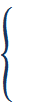 13
В каждом уравнении раскроем скобки и приведём подобные слагаемые:
      
       0,24y-0,06x=3,6
          0,19y-0,11x=-0,9

Умножим каждое уравнение на 100, получим:
         24y-6x=360
          19y-11x=-90

В итоге получаем               x=60              
                                                 y=30

За x мы обозначали массу 30%-ного раствора, что и нужно было нам найти в задаче.                                      Ответ: 60 кг.
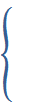 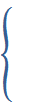 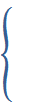 14
Вывод:Данный приём при решении задач на концентрацию, смеси и сплавы позволяет без труда решать задачи данного типа.
15